JEAN MONNET
Що таке програма Жана Моне?
Програма імені Жана Моне – це одна з освітніх програм Європейського Союзу, мета якої полягає в підвищенні рівня знань та поінформованості суспільства в ЄС та поза його межами з питань європейської інтеграції, через стимулювання викладання, дослідницької діяльності з європейської інтеграції, зокрема стосунків ЄС з іншими країнами, та міжлюдського та міжкультурного діалогу. Починаючи з 2007 року програму Жана Моне інтегровано в більш загальну Програму навчання впродовж життя (Lifelong Learning Programme) нарівні з такими освітніми програмами як, наприклад, Еразмус Мундус.
У рамках програми Жана Моне Європейський Союз виділяє кошти університетам на започаткування викладання дисциплін, пов’язаних з тематикою європейської інтеграції та розвитку наукової діяльності в зазначеній сфері. Дисципліни загалом стосуються розбудови європейської спільноти, європейського права, європейської економіки, європейської політики, історії європейської інтеграції тощо.
Ціль напряму Жан Моне в рамках Еразмус+
активізувати євроінтеграційний дискурс, сприяти досконалості євроінтеграційних студій, залучати вищі навчальні заклади до дослідження євроінтеграційних процесів та поширення ідей Об'єднаної Європи.
Діяльність в рамках Jean Monnet
Підтримка навчання, досліджень та дискусії в галузі студій європейської інтеграції на рівні інституцій вищої освіти
Навчальні модулі: короткострокові навчальні програми, спрямовані на проблематику європейської інтеграції 
Кафедри: робочий простір зі спеціалізацією спрямованою на ЄС для університетських професорів та доцентів
Центри вдосконалення: “зосереджуються на розвитку синергетичної діяльності різних спеціалізацій та джерел європейських студій та на розвитку спільної міжнародної діяльності”
Мережі та проекти: діяльність спрямована на підтримку іновацій, взаємопідтримки розвитку та поширення інформації про ЄС
Діяльність Jean Monnet: навчання та дослідження
модулі
Навчальна програма, присвячена ЄС та євроінтеграційній тематиці, обсягом не менше 40 годин (максимальна сума гранту – € 30,000) 

Викладацька ставка із спеціалізацією на європейських студіях обсягом не менше 90 годин (максимальна сума гранту – € 50,000)

Осередки накопичення знань з тематики ЄС та євроінтеграційних компетентностей (максимальна сума гранту – € 100,000)
кафедри
Центри вдосконалення
Основні види діяльності:
Викладання курсів в галузі європейської інтеграції, включених до офіційних навчальних планів і програм 
 Наукові розвідки, моніторинг і керівництво дослідницькими проектами з євроінтеграційної тематики 
 Організація та координація людських та інформаційних ресурсів у сфері європейських студій
Передбачений вплив і результат:
1000 навчальних модулів та робочих місць та 100 центрів вдосконалення до 2020 і пізніше. 
2 000 000 студентів
МОДУЛІ
Модуль Жан Моне повинен мати одну з таких форм:
загальні або вступні курси з питань Європейського Союзу (особливо у тих закладах і на факультетах, що ще не пропонують курсів, програм з вищезазначеної тематики);
спеціалізовані курси про події, основні тенденції та стан розвитку Європейського Союзу (особливо у тих закладах і на факультетах, які вже викладають курси, програми вищезазначеної тематики);
літні школи, інтенсивні курси, що супроводжуються визнанням здобутих знань.
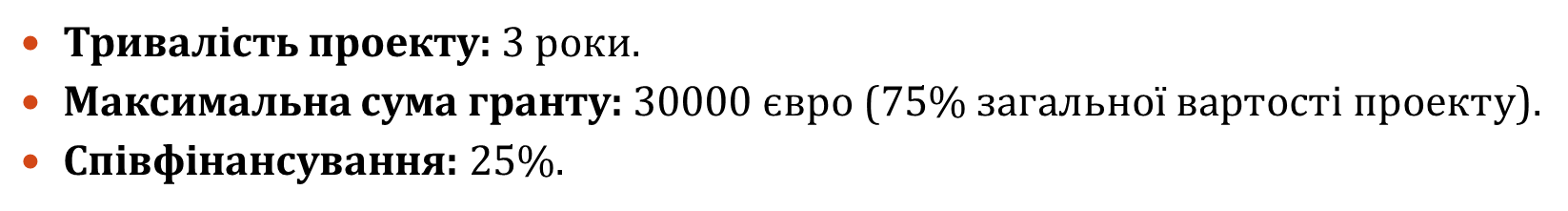 ВИКЛАДАЦЬКІ СТАВКИ (КАФЕДРИ)
Заснування спеціальних посад / кафедр для професорів, досвідчених викладачів, що спеціалізуються на питаннях європейської інтеграції
Викладання євроінтеграційних студій студентам інших факультетів ,щоб краще підготувати їх до майбутньої професійної кар’єри;
Заохочення, консультування та наставництво молодого покоління викладачів і дослідників, що спеціалізуються у різних предметних сферах європейських студій;
Проведення досліджень, моніторинг або наукове керівництво дослідженнями євроінтеграційної тематики для інших освітніх рівнів, таких як підготовка вчителів та обов’язкова (середня) освіта;
Проведення заходів (як-то: конференцій, семінарів, вебінарів тощо), адресованих політикам місцевого, регіонального та національного рівнів, а також громадянському суспільству.
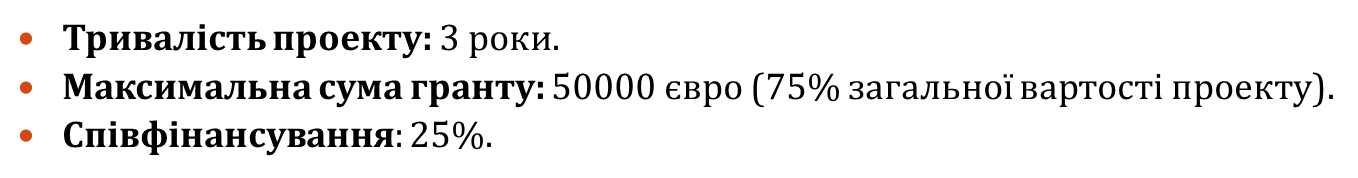 ЦЕНТРИ ДОСКОНАЛОСТІ
Центр досконалості Жан Моне має розробити стратегічний трирічний робочий план, який щороку включатиме такі види діяльності:
Організація та координація людських ресурсів, а також накопичення документальних ресурсів з європейських студій;
Проведення досліджень з євроінтеграційної проблематики (дослідницька функція);
Розробка змісту і інструментів, пов’язаних із європейськими студіями, з метою оновлення та доповнення існуючих курсів і навчальних програм (викладацька функція);
Активізація дебатів та обміну досвідом щодо ЄС, де це можливо, у партнерстві з місцевими стейкхолдерами, та / або Представництвами ЄС у державах – членах і третіх країнах (функція «мозкового центру»);
Систематична публікація результатів дослідницької діяльності.
Центрам досконалості Жан Моне рекомендовано:
Брати участь у заходах з поширення інформації на національному і європейському рівнях;
Організовувати заходи (лекції, семінари тощо) з політиками на місцевому , регіональному та національному рівнях, а також із представниками організованого громадянського суспільства та школами;
Поширювати результати своєї діяльності шляхом організації семінарів або лекцій, адресованих широким верствам населення та представникам громадянського суспільства й відповідно адаптованих до їх потреб;
Налагоджувати контакти з іншими Центрами досконалості, Кафедрами Жан Моне, Модулями та іншими інституціями, що виконують проекти Жан Моне;
Застосовувати відкриті освітні ресурси (OER), публікувати анотації, зміст і програму своєї діяльності, а також очікувані результати.
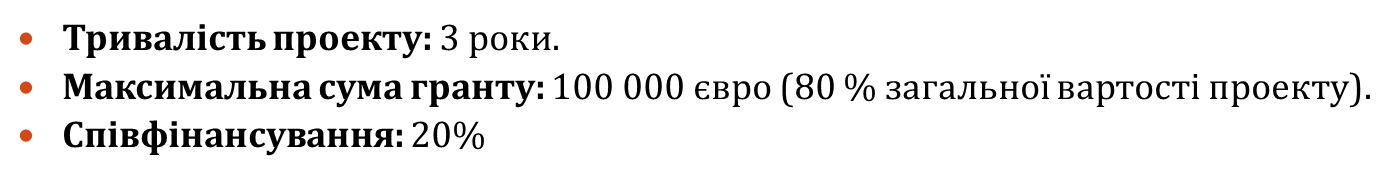 Заснування і підтримка мереж
Сприяння створенню та розвитку міжнародних мереж, утворених на базі транснаціональних консорціумів, що об’єднують «гравців» різних рівнів: ВНЗ, Центри досконалості, факультети та кафедри, дослідницькі колективи, аналітичні центри, окремих експертів тощо з метою: 
– Збір та поширення інформації та результатів застосування методологій, що використовувалися для проведенні досліджень та викладання європейських студій;
Поглиблення співпраці між різними закладами вищої освіти та іншими залученими установами з Європи й усього світу;
Обмін знаннями та досвідом з метою взаємозбагачення і поширення кращих практик;
Посилення співпраці та створення платформи з обміну знань з найактуальніших питань євроінтеграційної тематики між громадськими діячами (publicactors) та Європейською Комісією.
До складу мереж мають входити мінімум 3 різних організацій, що представляють мінімум 3 різних держав. 
Крім заснування нових мереж, проект може зосереджуватися на посиленні, розширенні вже існуючих мереж, особливо за рахунок молодих науковців
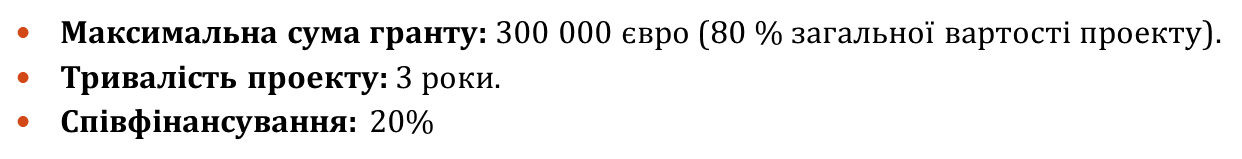 Проекти Жана Моне (1)
Цей напрям об’єднуватиме три групи заходів: 
 Проекти типу «Інноваційність» зосереджуватимуться на нових підходах, методологіях викладання європейських студій, підвищення їх привабливості, адаптації до потреб конкретних груп і спільнот; 
 Проекти типу «Взаємний розвиток» стимулюватимуть полеміку, обговорення різних вимірів та аспектів євроінтеграційних процесів; 
 Проекти типу «Поширення контенту» переважно торкатимуться поширення інформації 
Бенефіціарами, цільовою аудиторією проектів можуть бути: 
 Студенти, викладачі ВНЗ, коледжів та училищ; 
 Учні, вчителі початкових та середніх шкіл; 
 науковці, експерти, фахівці-практики, що залучені до євроінтеграційних процесів; 
 державні службовці різних рівнів; 
 представники громадянського суспільства
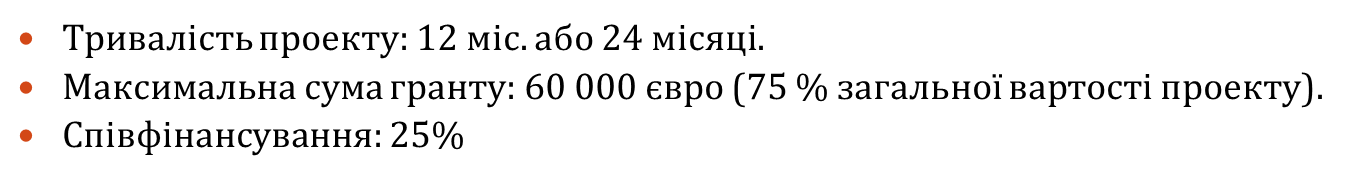 Проекти Жана Моне (2)
Можливі виді діяльності: 
організація конференцій, семінарів, круглих столів; 
 набуття нових знань, розроблення і верифікація нових теорій і методологій, інструментів і механізмів сприяння європейській інтеграції; 
 розроблення новітніх освітніх продуктів з євроінтеграційної тематики, створення віртуальних класів; 
 розроблення та застосування інструментів самопідготовки і саморозвитку, спрямованих на розвиток активного громадянства; 
 міжінституційна співпраця з метою спільного розроблення та викладання курсів, європеїзації начальних програм, особливо коли вони не пов'язані із питаннями європейської інтеграції.
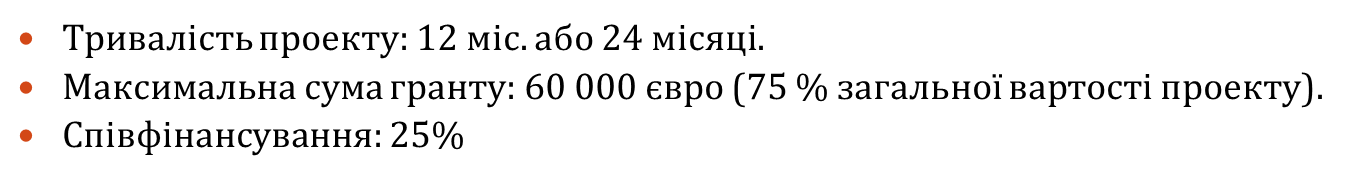 Діяльність Jean Monnet: підтримка асоціацій
збагачення навчальної діяльності в галузі студій ЄС, 			             що сприяють вивченню європейської інтеграції
                                                      (максимальна сума гранту – € 50,000)

Основна діяльність:
Збір/опрацювання/аналіз/поширення фактів та знань про ЄС
Організація магістерських курсів або професійних вишколів, спрямованих на проблематику ЄС 
Організація та реалізація діяльності інституцій та спілок, спрямованих на ЄС 
Поширення відомостей та фактів про ЄС в широку громадськість, підтримка активного громадянства

Очікувані результати:
100 асоціацій або спілок своїм існуванням сприятимуть створенню позитивного імені та іміджу ЄС
Асоціації
Асоціації
Організація та здійснення статутної діяльності асоціацій, що займаються євроінтеграційними студіями; 
Відкритий діалог з громадськістю, активізація експертно- фахового дискурсу; 
Популяризація ідей Об'єднаної Європи, сприяння активному громадянству через поширення інформації про Європейський Союз серед широкої громадськості; 
Створення та підтримка веб-сайту, платформи асоціації; поширення інформації про ЄС через ІКТ – інструменти, розроблення та підтримка відкритих освітніх ресурсів
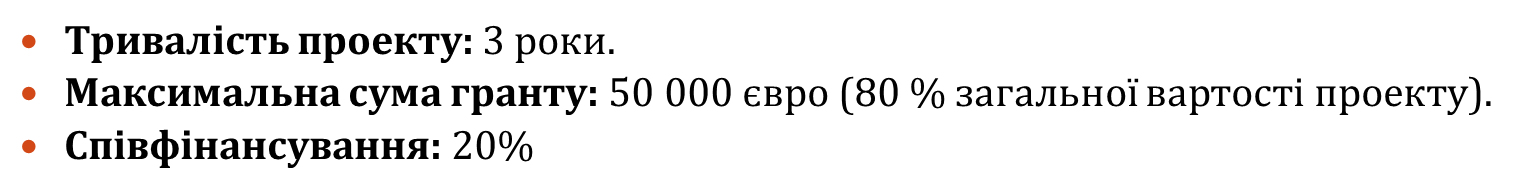 Розроблення та подання проектної заявки
Обговорити із керівництвом університету можливість участі у програмі Еразмус+, зокрема у заходах Жана Моне; обговорити коло зобов'язань, які бере на себе університет та його керівництво, бухгалтерія, приймаючи грант Жана Моне. 

Зібрати потенційних виконавців та учасників проекту Жана Моне, провести “брейнстормінг” щодо концепції проекту; обрати робочу групу, розподілити обов'язки з підготовки проектної заявки, скласти графік роботи. 

Конкурс проектних пропозицій відбувається один раз на рік. Підготовка проектної заявки може тривати від одного місяця до одного року. Чим раніше Ви почнете, тим більше шансів підготуватися добре.

Один ВНЗ може одночасно готувати та подавати на конкурс кілька проектних пропозицій.
Розроблення та подання проектної заявки
Крім заповнювання електронної аплікаційної форми (eForm), необхідно заповнити три додатки (annexes to the eForm) (індивідуально):
1) Опис проекту (Description of the project) 
2) Кошторис (Budget table) 
3) Декларація доброчесності (Declaration on honour).
Рекомендації з підготовки проектних заявок Жан Моне
Якість проектної команди
підтримувати постійний зв’язок з Project Offer EACEA 
уточнити
поінформувати керівництво 
перевірити статус університету/ організації на Порталі Учасників (Participant Portal).Для університету важливо мати статус - VALIDATED
підготувати короткий опис проекту
підготувати внутрішній кошторис
підготувати переклад Грантової угоди українською мовою.
 обговорити і запровадити механізми забезпечення якості матеріалів
Budget table(кошторис, бюджетна таблиця)
3 бюджетні таблиці залежно від типу проекту:
(1)Modules and Chairs–ФІНАНСУВАННЯ ЗА ПРИНЦИПОМ “ФІКСОВАНА СТАВКА” 
( Flat-rate financing system) 
Зазначити кількість запланованих годин викладання 

(2) Projects –ФІНАНСУВАННЯ ЗА ПРИНЦИПОМ “ФІКСОВАНА СТАВКА” 
Зазначити кількість заходів,учасників та доповідачів 

(3) ДЛЯ ІНШИХ ТИПІВ ПРОЕКТІВ (Centres of Excellence, Associations,Networks) 
БЮДЖЕТ ОБРАХОВУВАТИМЕТЬСЯ ВІДПОВІДНО ДО ЗАПЛАНОВАНИХ 
СТАТЕЙ ВИТРАТ: 
оплата персоналу (staff),транспортні витрати (travel), добові (subsistence), договори субпідряду (subcontracting),обладнання(equipment), інші витрати (other costs),непрямі витрати (indirect costs)
Рекомендації з підготовки проектних заявок Жан Моне
Вплив та поширення результатів 
чітко опишіть концепцію та методологію 
запропонуйте стратегію дисемінації (поширення інформації про проект) 
визначте цільову аудиторію (цільові групи) та опишіть їх потреби 
пам’ятайте про те, що великою мірою заходи програми Еразмус+ адресовані громадянському суспільству 
заплануйте заходи з оцінювання результатів проектної діяльності.

А також пам’ятайте: 
експерти можуть оцінити тільки ту інформацію, яка представлена у проектній заявці; не очікуйте від них знань специфіки предмета або історії питання;
Ваша заявка повинна відповідати мінімальним технічним вимогам
Додатки до аплікаційної форми(Description of the project, Budget Form and Declaration of Honour) заповнюються індивідуально.
КОРИСНІ МАТЕРІАЛИ
Реалізація проектів та управління коштами програми Жан Моне http://erasmusplus.org.ua/images/phocadownload/infodays/JM%20Actions%20How%20to%20implement-2017.pdf 
Специфіка запровадження проектів Жана Моне http://erasmusplus.org.ua/images/phocadownload/infodays/Jean%20Monnet%20Management%20and%20Procedures%202017.pdf
Дякуємо за увагу!